Automated Neighbor Discovery to Run NDN Anywhere
Arthi Padmanabhan, Lan Wang, and Lixia Zhang
[Speaker Notes: I’m going to talk about how NDN nodes running over IP discover each other when multicast is not available and a tool we can use to automate that process]
Outline
Circumstances that require a lot of manual configuration

The rendezvous service we used to automate this process

How we can expand the idea to solve other connectivity issues
1
[Speaker Notes: Backing up -> benefits of NDN, but for large-scale deployment it needs to be both beneficial and easy to use. 

Easy to use  = no manual config. Plug n play, nodes learn about each other, NDN can run anywhere

Not the case in all networks, so we’ll talk about

Circumstances (and what that configuration looks like and why we’re trying to get rid of it)

The service we built (are still building) to automate this process

How we can expand the idea to solve more connectivity issues]
Problem Statement
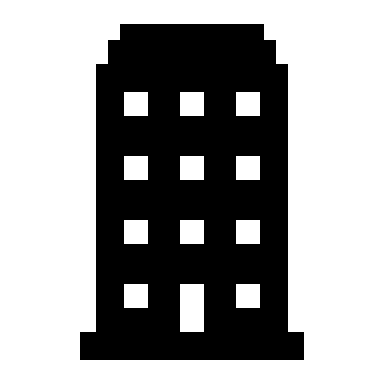 NDN nodes running over IP are unable to discover each other automatically when the network restricts multicast

NDN running over IP
Coexist with current infrastructure
Lack of access to low-level network APIs by common platforms

Restriction of multicast
Sometimes unicast too

Manual configuration to form IP tunnels
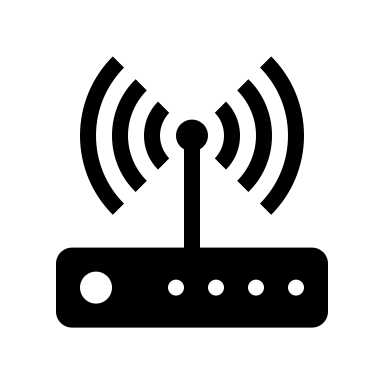 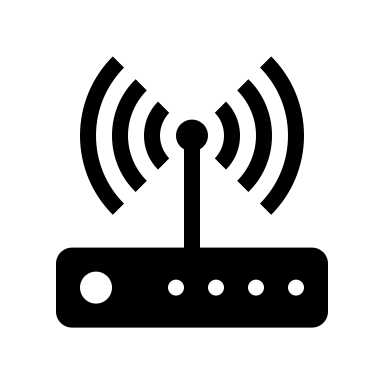 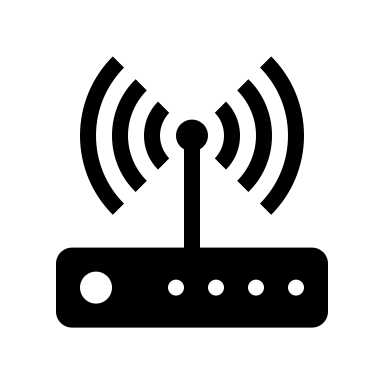 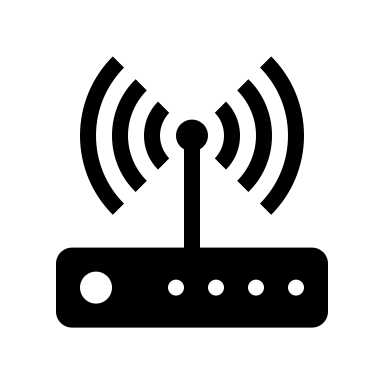 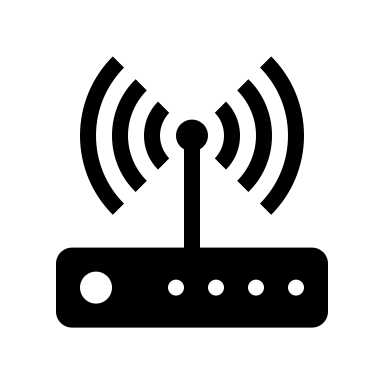 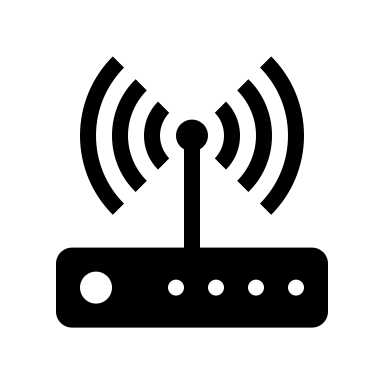 2
[Speaker Notes: For some background, the development of this tool came from a few real application examples, including a building management app 
Trying to connect a repo to several sensors around a building and had to manually configure each sensor, which is cumbersome

The problem came down to this: NDN nodes running over IP…

We’ve talked about NDN as an overlay over IP -> important scenario, partly because it’s necessary to coexist with current infrastructure and partly because there are situations when in theory, NDN should be able to run over Layer 2 but it’s not feasible
Lack of access to low-level network APIs by common platforms
Absence of a standard cross-platform API to use network interfaces
Language restrictions imposed by platforms

Normally, in these situations, we should be able to use IP multicast (send discovery Interest and learn about the surrounding nodes and establish NDN connectivity that way)
But sometimes, network operators … (common, airport). Sometimes unicast too

Instead, anyone running the app has to manually achieve NDN connectivity by adding the IP addresses and routes for each device. We call these IP tunnels. This process is cumbersome because of network reconfiguration and addition/removal of nodes

We’ll start by looking at the situation where multicast is restricted but unicast isn’t, so if nodes have each other’s IP address, they can build IP tunnels and send Interest/Data packets through them]
NDN Neighbor Discovery Service
Set up a rendezvous server (RV) with a well-known DNS name NRV and port number
Configure each node with NRV  and port number
Each node uses UDP messages to send information about itself to RV and learn about other nodes
Nodes automatically form IP tunnels
3
[Speaker Notes: To automate this process, we developed the NDN Neighbor Discovery service
    - uses a rendezvous strategy to help nodes in such networks to learn about each other and automatically establish NDN connectivity. 
We start by focusing on nodes within a local network, but we’ll discuss expanding that when we talk about future work

The basic idea at a high level is this:]
NDND Components
4
[Speaker Notes: We have the client application running at each node – we’ll call this nd-app. We have the rendezvous server (RV), and we have the Neighbor Discovery Protocol which governs the communication between nd-app and RV.]
Node sends its information to RV
UDP message:
IP address
Prefix list
nd-app aggregates the node’s IP address and data name prefixes this node serves (from RIB) and puts it in a UDP message
 nd-app signs the message and sends to RV via UDP
Node
RV
5
RV locally stores information about nodes
RV authenticates the message and keeps list of mappings of IP addresses and associated prefix list
RV
IP address - Prefix list
IP address - Prefix list
IP address - Prefix list
6
[Speaker Notes: If there’s already a mapping, replace it]
RV sends back list of all mappings
RV sends back its list of mappings to each node that sent its information
Node
RV
UDP message
IP address - Prefix list
IP address - Prefix list
IP address - Prefix list
7
Nodes automatically create IP tunnels
nd-app is responsible for receiving RV’s message and adding IP tunnels to the nodes it learns about
Node
Node
Node
Node
8
[Speaker Notes: Nd-app at each node receives this message and forms IP tunnels to the others, establishing NDN connectivity
Add faces to each other node and adds routes for the prefixes in the FIB]
Filtering the addition of routes
Sometimes, each node doesn’t need to know about each other node
Applications can request prefixes of interest
Interest packet
Name: /ndn/neighbordiscovery/prefixrequest
Parameters: /building35/sensor
Building management app
nd-app
9
[Speaker Notes: One issue that came up was that if we go back to our building management example, 

Sensor 1 would add FIB entries for central repo as well as sensors 2 – 100

To optimize there, we have applications send prefixes that they want to learn about to nd-app through a parameterized Interest. Interest name would be predefined 

Sensor might only add repo or might not even add anything if it’s only a producer]
Update requests
nd-app keeps the node’s FIB entries up to date
Periodic messages containing either IP address – prefix list (if changes) or update request
10
Design Evaluation
Tradeoff between time taken for nodes to learn about each other and overhead from the number of packets sent
Currently nodes send their info or request an update every 30 sec
11
[Speaker Notes: In the last slide, we said that nodes periodically send UDP messages to RV. 

In deciding what periodically means, we looked at various time intervals

The other part of evaluation is packet size, which is a work in progress so we’ll talk about it in Future Work]
Future Work
Optimization at RV to reduce packet size -> better scalability
Support scenario where unicast is also limited (RV serves as NDN relay node)
Extend beyond local network (isolated NDN islands)
Build into existing autoconfig so that it’s not a separate app that each node has to run
12
[Speaker Notes: Current status: we’re running RV application on a server at UCLA and we’ve tested with a few nodes, but we would like to test on some actual networks that restrict multicast. Still finishing up details, like getting the prefix list from the RIB and signing the message between nodes and RV]
Thank you
Questions?
13